Pathways in Technology Early College High School 
P-TECHS - RESET
College, Career Readiness and Innovation

September and October, 2022
Jason Long
Executive Director, Secondary Schools
Agenda
Introductions
Review Blueprint
Review OBMS
EPISD Design
Lead Teacher Position
Designation Application
Next Steps?
PTECH Blueprint
Pathways in Technology (PTECH) (9-14) is an innovative program that guides students from a high school diploma through an Associate Degree and/or certification program to a fulfilling career.

The school must comply with the following TEA PTECH Blueprint consisting of 6 benchmarks to be designated a PTECH campus:

Benchmark 1: School Design
Benchmark 2: Target Population
Benchmark 3: Strategic Alliances
Benchmark 4: Curriculum, Instruction and Assessment
Benchmark 5: Work-Based Learning
Benchmark 6: Student Support
Location (Options): stand alone, school within a school, or college campus
Staff: 
Building administrator(s) (scheduling, hiring, and budgeting authority)
Industry/Business partner liaison (decision making authority)
Institute of Higher Education (IHE) liaison (decision making authority)
Highly Qualified P-tech teachers
Counseling Staff
Leadership team:
Identify team members and roles
District Leaders (superintendent, assistant superintendent, principal, CTE director)
Business/Industry Partners (CEO/president, community outreach specialist)
Institution of Higher Education Partners (college president, provost, P-Tech liaison)
Share responsibility
Monitor progress – TEA Blueprint requirements
Adjust/correct midcourse as needed
Create sustainable structures
Benchmark 1: School Design 
The PTECH program must offer open enrollment and flexible scheduling structures that enable students to combine high school, postsecondary courses and work-based learning, at no cost to participating students.
Staff Development Plan: teachers and staff
Flexible student scheduling:
High school diploma
Industry certifications
Associate degree
Work-based learning
No cost
Open enrollment for All students
Identify, recruit and enroll subpopulations that are historically underrepresented in college
Document/report recruitment and enrollment policies
Establish transparent recruitment/enrollment process
Utilize weighted lottery system that favors students that are historically underrepresented in college
Develop memoranda of understanding (MOU) with Business/Industry:
Detailed plan by grade level for work-based learning experiences
Clear roles and responsibilities for business/industry partner personnel
MOU must include business/industry partner agreement for students to have priority in interviewing for any job in which the student is qualified upon completion of the program
Student access to business/industry partner facilities, services and resources
Execute an agreement with IHE that includes the following components:
Curriculum alignment
Instructional Materials
Course of study
Student enrollment and attendance
Grading periods and policies
Administration of statewide assessments
Policies for:
Advising students on the transferability of college credit
Ensuring the IHE transcript college credit earned through Dual Credit same semester as credit earned
Establish an Advisory Board who meets regularly and is composed of all         stakeholders.
Work with local workforce to determine a list of high demand occupations and create pathways.
Establish one or more career pathways, that include industry relevant courses.
Create opportunities for students to complete high school graduation requirements and either an associate degree, post-secondary certificate provide by an IHE, or Industry Certification by the end of the sixth year (grade 14)
Measure student progress through an assessment process
Implement a structured data review process to identify students' strengths/weaknesses to provide individual student support
Provide support for students to obtain industry certifications/licenses
Collaborate with local workforce development agencies to define local workforce needs
The PTECH shall provide:
Age level appropriate work-based learning that includes career awareness, career exploration, career preparation, and career experience
Extracurricular activities
Opportunities for career-building skills through job shadowing, internships, mentoring and apprenticeships
Personalized Learning Environment:
Develop individualized, college and career focused student plan
Provide advisory and/or college readiness and support built into the program of study.
Provide bridge programs
Establish an industry mentorship program
Social and Emotional supports:
Skill building instruction for students (time management, study skills, and relationship skills)
Connect to social services as needed
PTECH OBMS
PTECH EPISD Design and Status
PTECH Key:
B – Business/Account.
C – Computer Sci.
M – Health/Medicine
T – Teaching/E. Childhood

*EC – Early College 
(TMECHS, BECHS)
NW Zone
NE Zone
South Zone
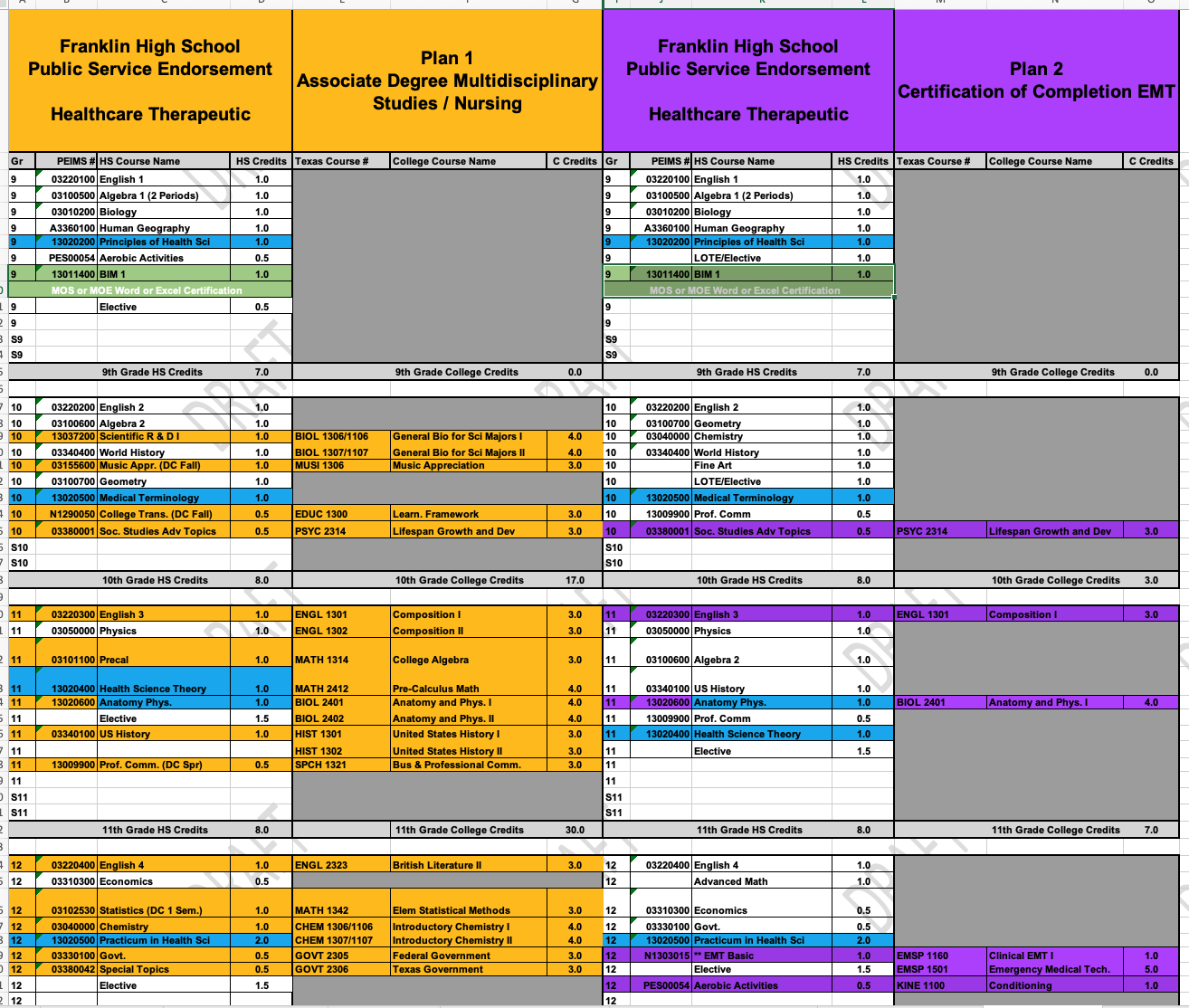 PTECH Lead Teacher – BIM 1
P-TECH Crosswalks
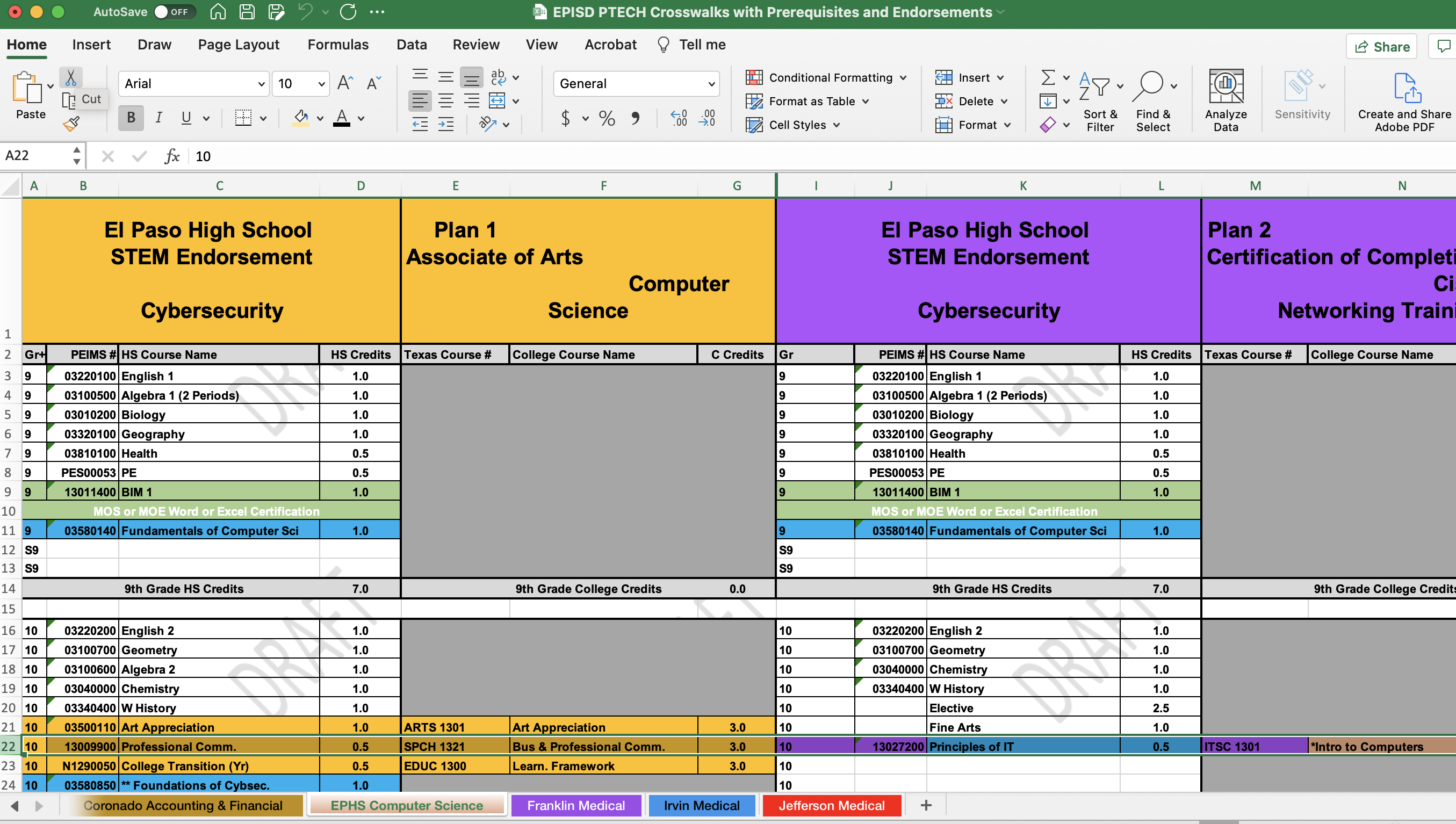 P-TECH Lead Teacher - BIM 1
Who? 
Current Campus Teacher or New to Campus Teacher (In-District Only)

199-day contract (Teachers will have to interview for the position.)

*Campus CTE teachers MIGHT be relocated based on the outcome of the process.

*Likely NOT a new FTE.
P-TECH Lead Teacher - BIM 1
What?
The teacher will:
Teach 5 of 8 periods (1 coordination period) of BIM 1 (modified)
Teach non P-TECH CTE sections if the P-TECH cohort is small (less than 5 sections). 
Assist campus staff with all P-TECH tasks such as: 
Website Maintenance, Designation Application, Recruiting, Marketing, Work-Based Learning, TSIA2 Preparation & Testing, Degree Plan Audit Cards, Etc. 
Serve as a liaison to EPPC and industry partner(s). 
Prepare ALL P-TECH students for the Microsoft Office Expert in Word Certification Exam.
P-TECH Lead Teacher - BIM 1
When?
January to March 2022:  
Interviews (with Principal/staff input)

April to June 2022: 
Create Scope and Sequence with Advanced Academics/CTE

July 1, 2022: 
Assigned to new position and/or campus (if applicable)
P-TECH Lead Teacher - BIM 1
Where?  
All 9 P-TECH campuses.  


*May expand idea to ALL students and campuses.  

BIG help with CCMR – Industry Based Certifications.  Word Certification Exam is $7.00.
P-TECH Lead Teacher - BIM 1
Why?
P-TECH requires a ‘corner stone’ class that all P-TECH students take as a foundation to the program for the establishment of culture.   AVID like

The class will also be beneficial for students for TSIA2 prep, AA or Certification decision making, EPCC and Work Based Learning contacts/experiences.

There is P-TECH work before the official school year begins and after the school year ends (summer bridge and EPCC).  Additional days on duty will allow the P-TECH lead teacher to assist with those duties.

P-TECH is A LOT of work.  P-TECH is an Early College High School (School within a School) with an industry partner.   Coordinators, APs (staff assigned) need help ASAP with website maintenance, designation application, recruiting, marketing, work-based learning, TSIA2 preparation & testing, degree plan audit cards.  P-TECH assign staff can’t wait longer (year or more) for assistance.
PTECH Designation Application
Next Steps/Due Dates – October 21
Campus ‘to do’ list:
Complete Draft of Designation Application (PDF) with prefilled Assurance for Dr. Serrata (EPCC).  Due to Mr. Long by October 21, 2022. 
Submit prefilled Assurance Page to the Industry Partner by October 21, 2022.
Mr. Long’s ‘to do’ list:
Submit prefilled 9 Assurance Pages to Ms. Sayavedra by October 21, 2022.

Once ALL documents are approved, signed documents are returned to Mr. Long.  Mr., Long will send to coordinators for FINAL SUBMISSION.
EPCC General Information
Designation Application Open

September 1, 2022 – December 16, 2022

EPISD Deadline: October 21, 2022  

EPCC Deadline: November 1, 2022

PDF files to Tonie Badillo at mbadill4@epcc.edu.
Copy to Olaya Cazares at mcazare3@epcc.edu.
P-TECH Coding Reminder
Next Steps?
Additional Information?